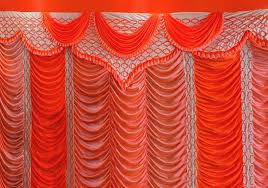 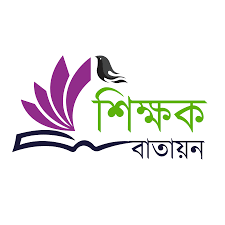 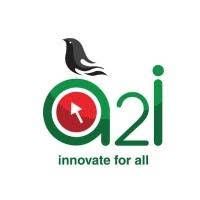 mamun
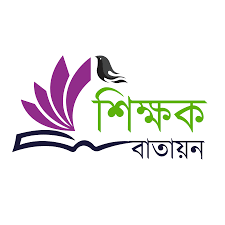 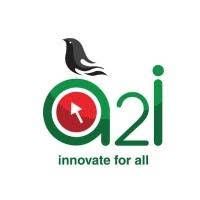 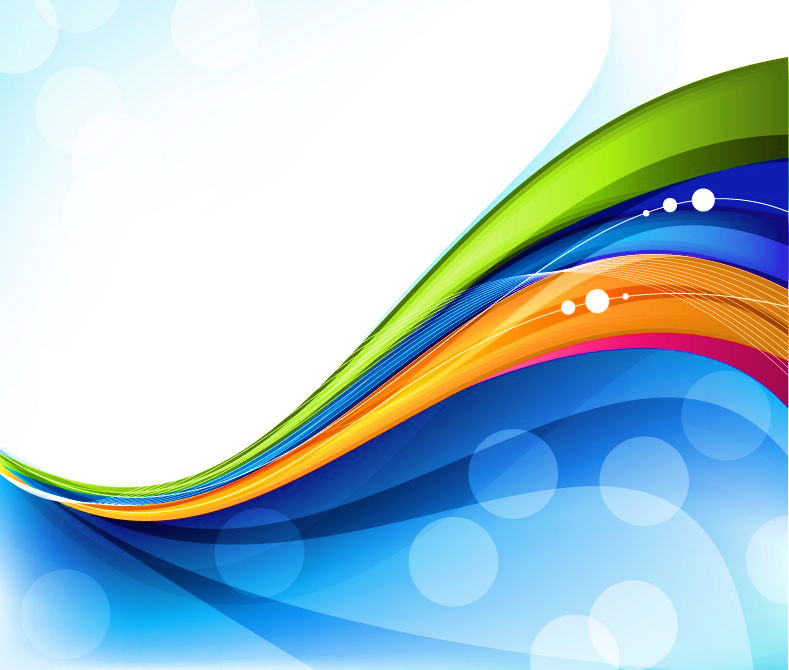 আজকের পাঠে সবাইকে
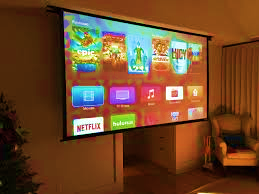 স্বাগতম
mamun
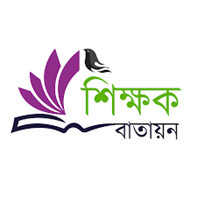 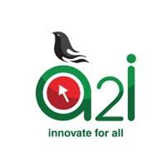 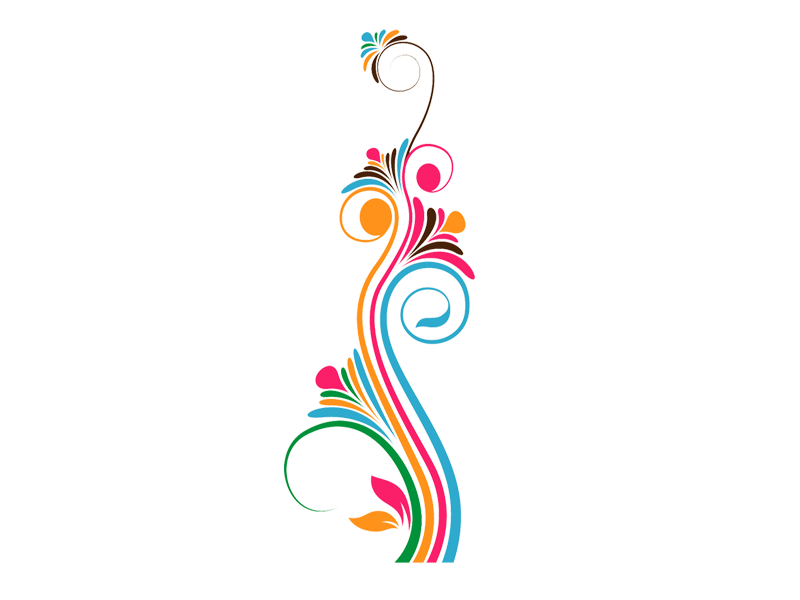 উপস্থাপনায়
মোঃ মামুনুর রশীদ  
প্রধান শিক্ষক  
বিরামপুর রেল কলোনী সরকারি প্রাথমিক বিদ্যালয়। 
বিরামপুর, দিনাজপুর ।
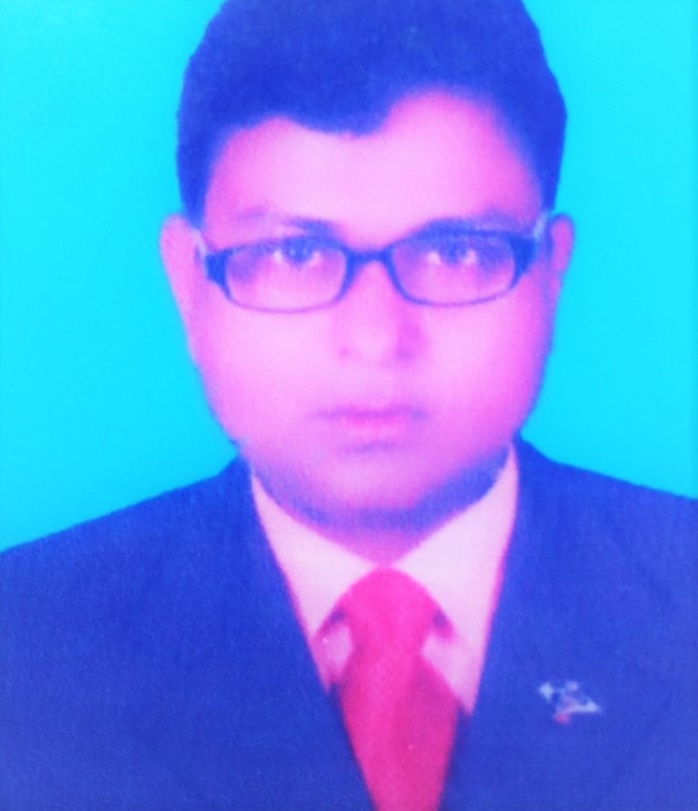 mamun
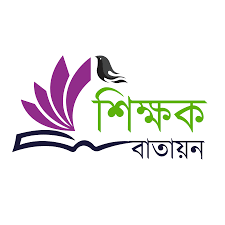 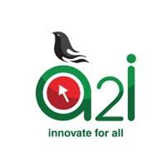 পাঠ পরিচিতি
শ্রেণি            : চতুর্থ
বিষয়ঃ         : প্রাথমিক বিজ্ঞান
অধ্যায়          : ৪
পাঠ শিরোনাম : খাদ্য 
পাঠ্যাংশঃ আমিষ এবং পুষ্টি উপাদানের                      	   প্রয়োজনীয়তা
mamun
শিখনফল
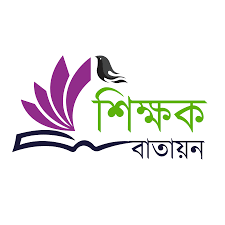 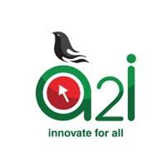 এ পাঠ শেষে শিক্ষার্থীরা...
৮.১.৪ মানব জীবনে ভিটামিনের গুরুত্ব সম্পর্কে বলতে পারবে।
৮.৪.৫ প্রাণীজ ও উদ্ভিজ্জ সম্পর্কে বলতে পারবে।
mamun
এসো ভিডিও দেখি
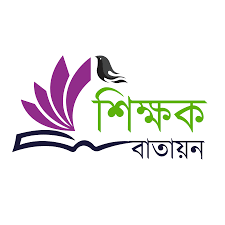 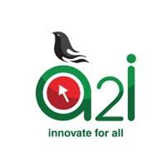 https://www.youtube.com/watch?v=1H26YKDNk74
mamun
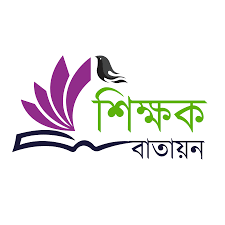 নিবিড়ভাবে পর্যবেক্ষণ কর
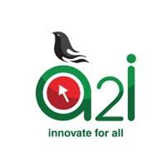 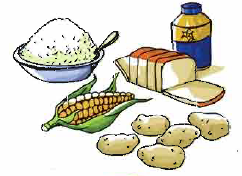 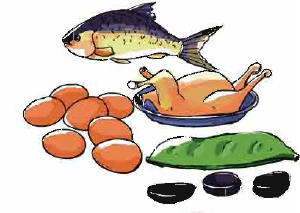 শর্করা
আমিষ
mamun
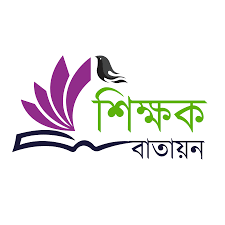 নিবিড়ভাবে পর্যবেক্ষণ কর
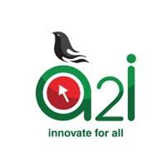 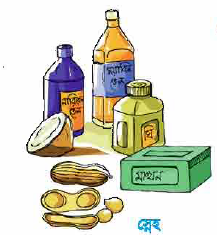 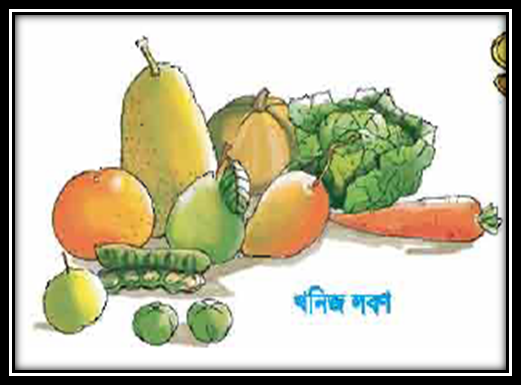 স্নেহ
খনিজ লবণ
mamun
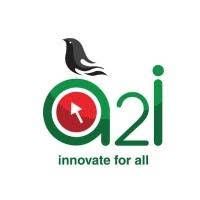 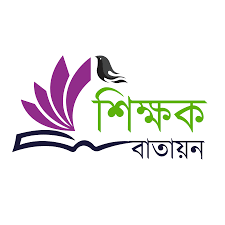 নিবিড়ভাবে পর্যবেক্ষণ কর
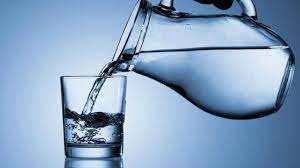 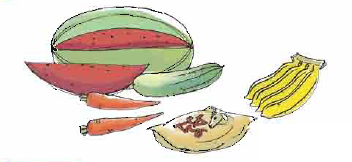 ভিটামিন
পানি
এ গুলো পুষ্টি উপাদান
বলতো এগুলো কী?
mamun
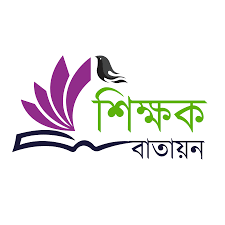 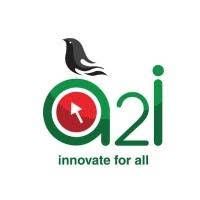 নিবিড়ভাবে পর্যবেক্ষণ কর
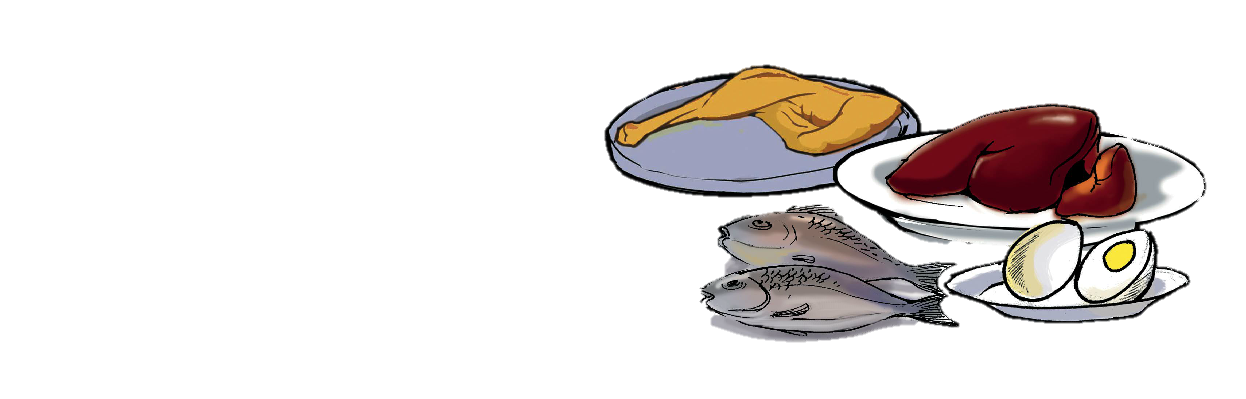 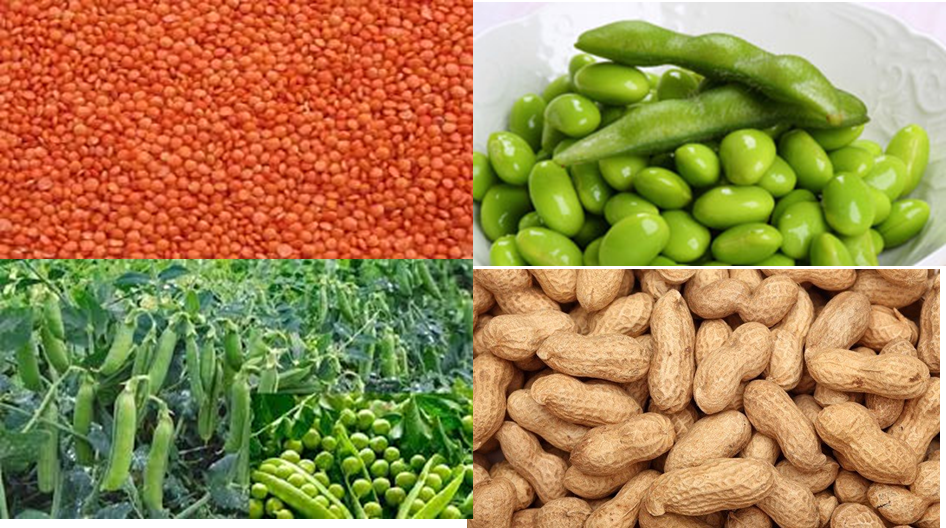 উদ্ভিজ্জ আমিষ
প্রাণীজ আমিষ
তাহলে বলতোআজকের পাঠ কী  হতে পারে?
তোমরা কি বলতে পার এইগুলো কোন ধরনের খাদ্য উপাদান?
mamun
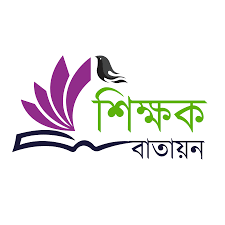 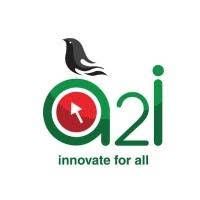 আজকের
 পাঠ
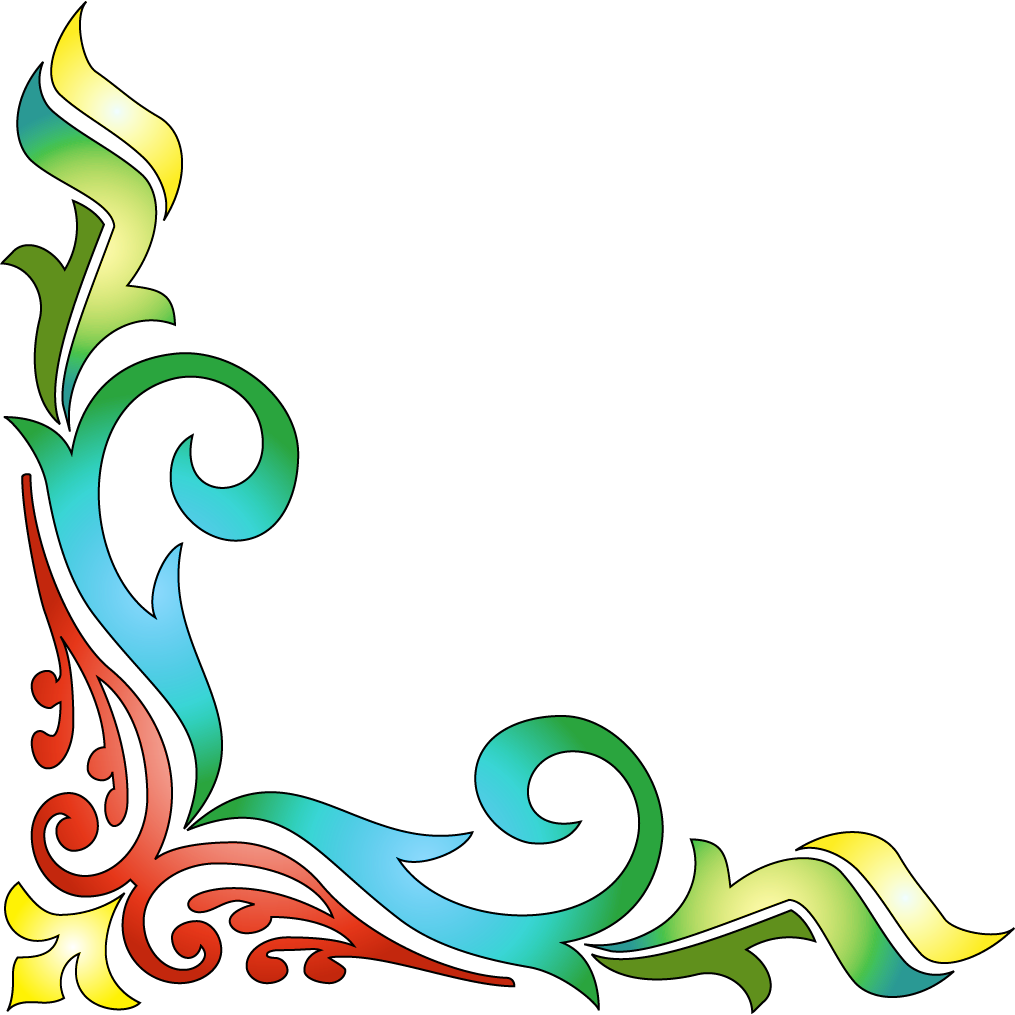 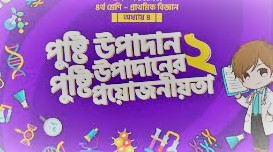 mamun
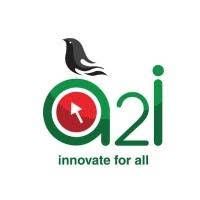 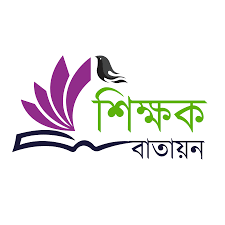 ভিটামিন  কত প্রকার?
তোমাদের কি মনে আছে ভিটামিন কি?
দেহে সুনির্দিষ্ট কাজ ও বৈশিষ্ট্য অনুযায়ী ভিটামিন ছয় প্রকার হয়
ভিটামিন হচ্ছে এক প্রকার খাদ্য উপাদান
ভিটামিন
‘ডি’
ভিটামিন
‘ই’
ভিটামিন
‘সি’
ভিটামিন
‘বি’
ভিটামিন
‘কে’
ভিটামিন
‘এ’
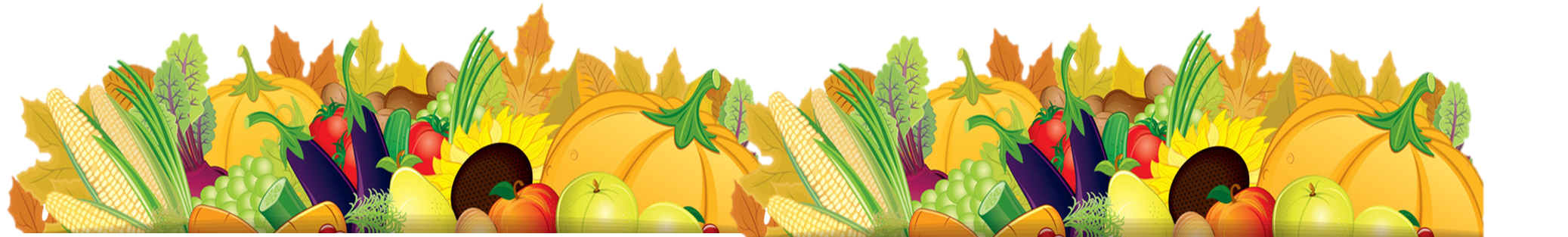 mamun
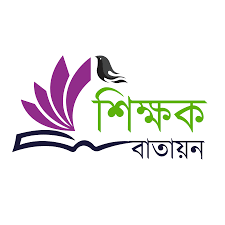 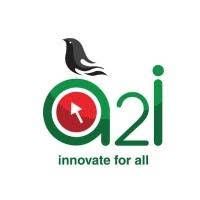 নিবিড়ভাবে পর্যবেক্ষণ কর
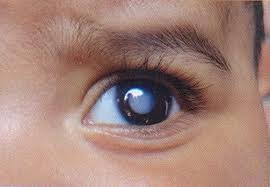 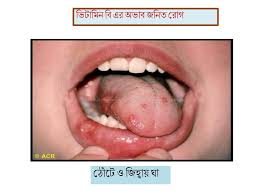 ছবিতে কি কি দেখতে পাচ্ছ?
বিভিন্ন ভিটামিনের অভাব জনিত রোগ।
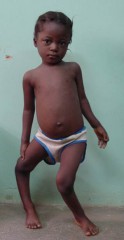 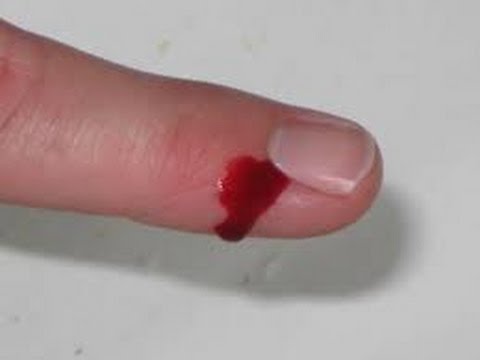 mamun
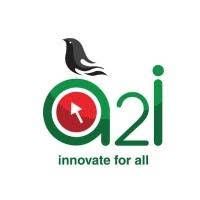 বলতো পুষ্টি উপাদান গুলো কি কি?
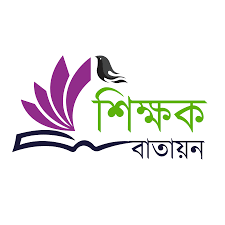 পুষ্টি উপাদান গুলো হলো
আমিষ
খনিজ লবণ
শর্করা
চর্বি
ভিটামিন
পানি
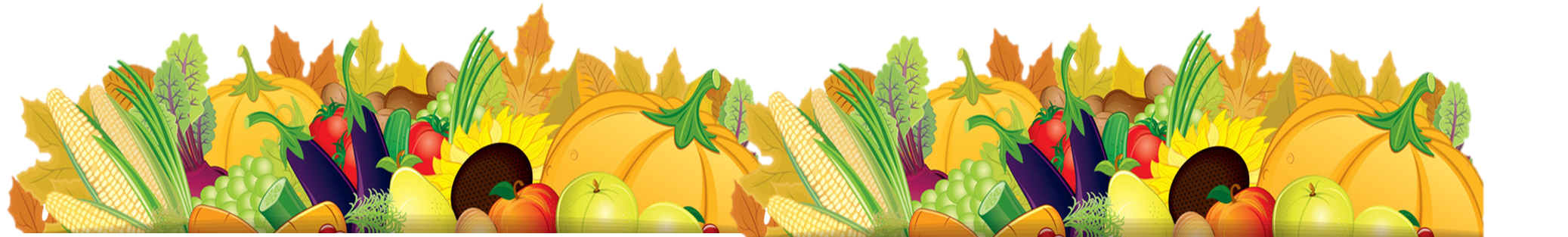 mamun
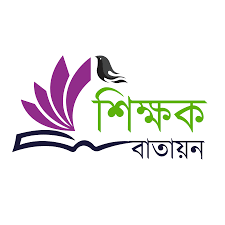 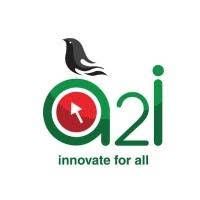 নিবিড়ভাবে পর্যবেক্ষণ কর
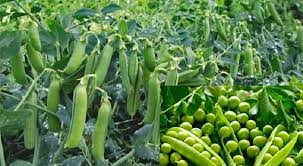 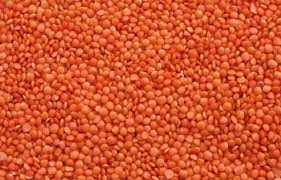 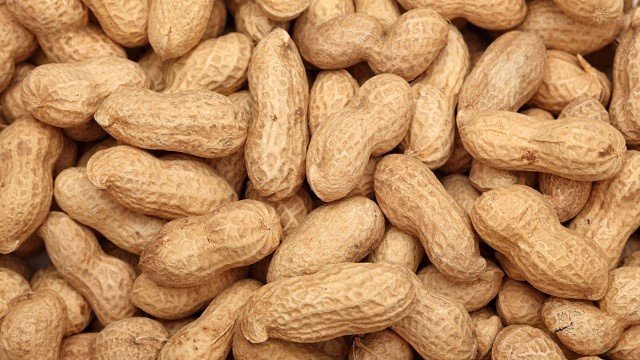 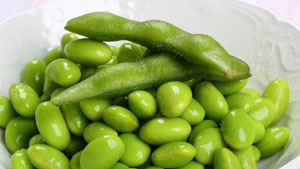 মটরশুঁটি
ডাল
বাদাম
শিমের বিচি
আমিষ দেহের গঠন,ক্ষয়পূরণ এবং বৃদ্ধিসাধন করে।প্রাণী ও উদ্ভিদ থেকে প্রাপ্ত বিভিন্ন ধরনের খাদ্য থেকে আমরা আমিষ পেয়ে থাকি।
উদ্ভিদ থেকে যে আমিষ পাওয়া যায় তাকে উদ্ভিজ্জ আমিষ বলে।   মটরশুঁটি,ডাল,বাদাম,শিমের বিচি ইত্যাদি উদ্ভিজ্জ আমিষ।
বলতো এগুলো কি জাতীয় খাদ্য?
এগুলো আমিষ জাতীয় খাদ্য।
mamun
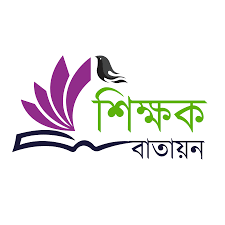 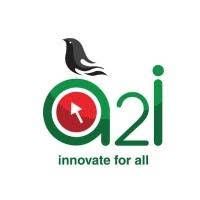 নিবিড়ভাবে পর্যবেক্ষণ কর
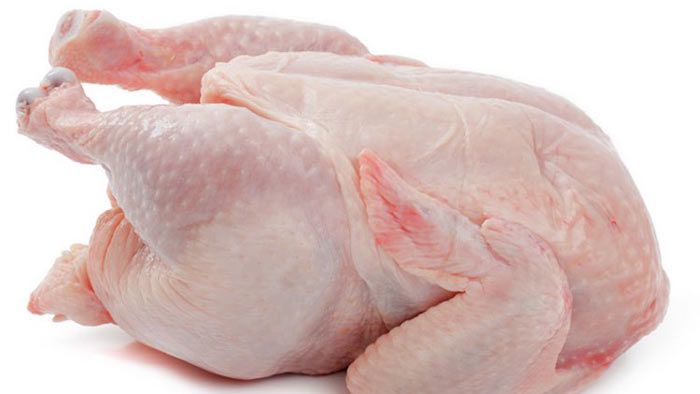 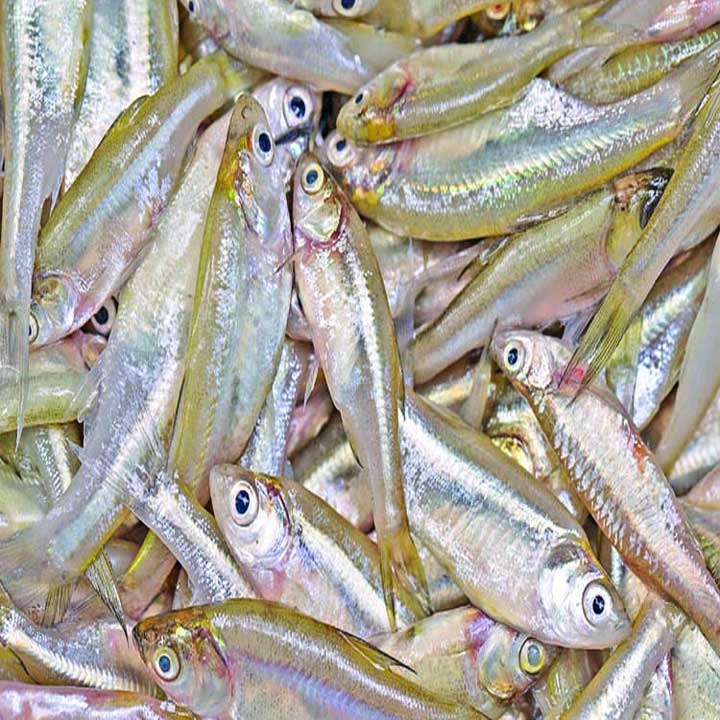 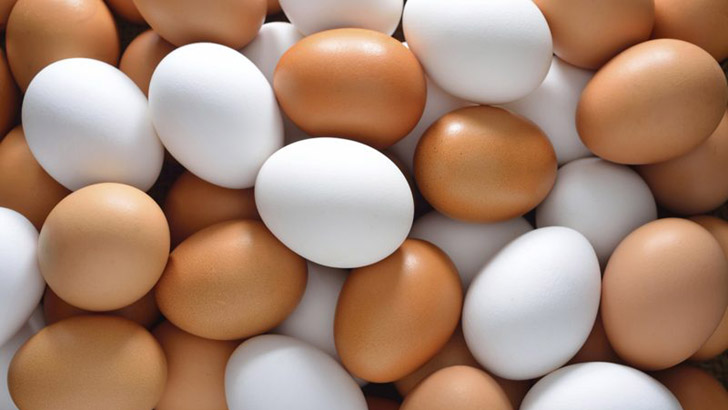 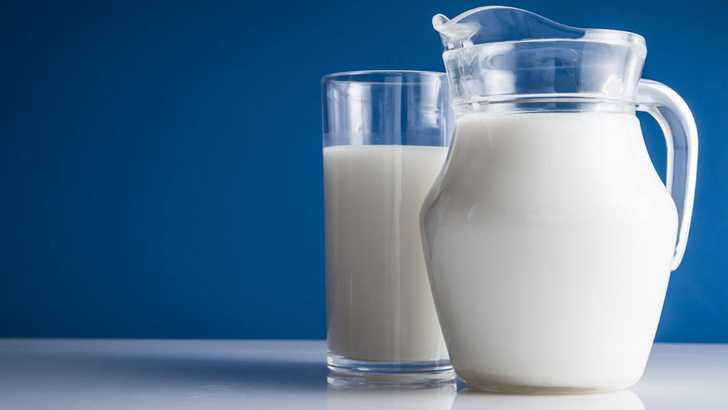 মাংস
মাছ
দুধ
ডিম
প্রাণী থেকে যে আমিষ পাওয়া যায় তাকে প্রাণীজ আমিষ বলে।মাছ,মাংস,ডিম এবং দুগ্ধজাত খাদ্য ইত্যাদি প্রাণীজ আমিষ।
এগুলোকে আমরা কী বলতে পারি?
এগুলো প্রাণীজ আমিষ
mamun
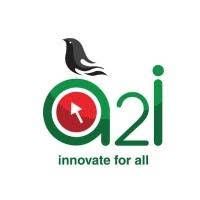 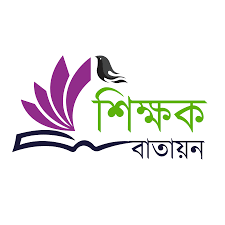 একক কাজ
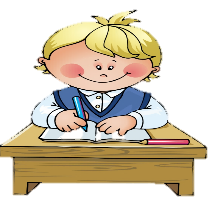 ৩টি উদ্ভিজ্জ আমিষ ও ৩টি প্রাণীজ আমিষের নাম লেখ।
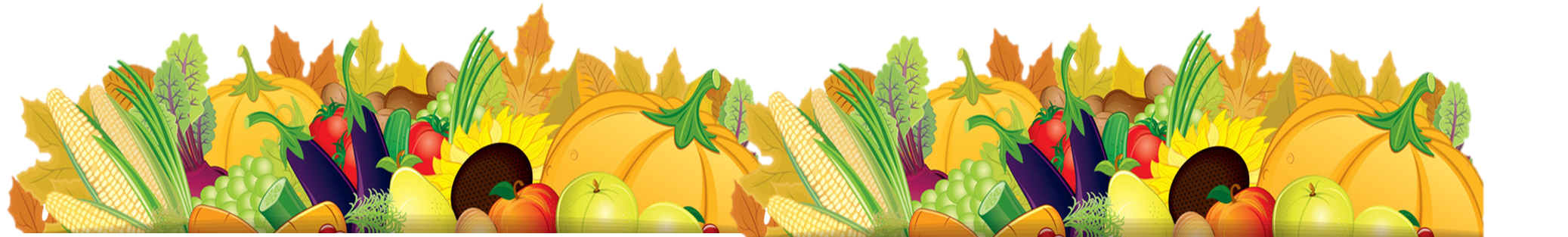 mamun
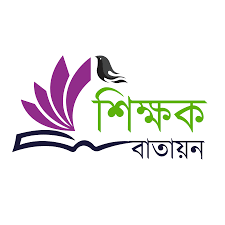 মনোযোগ সহকারে লক্ষ্য করো
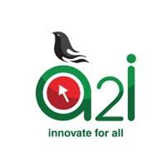 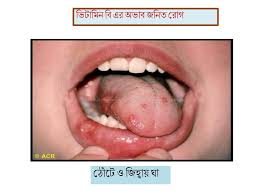 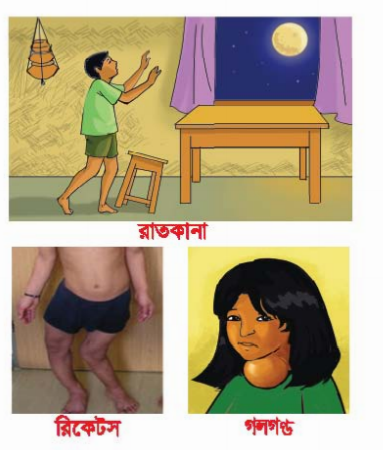 রাতকানা
মুখের ঘা
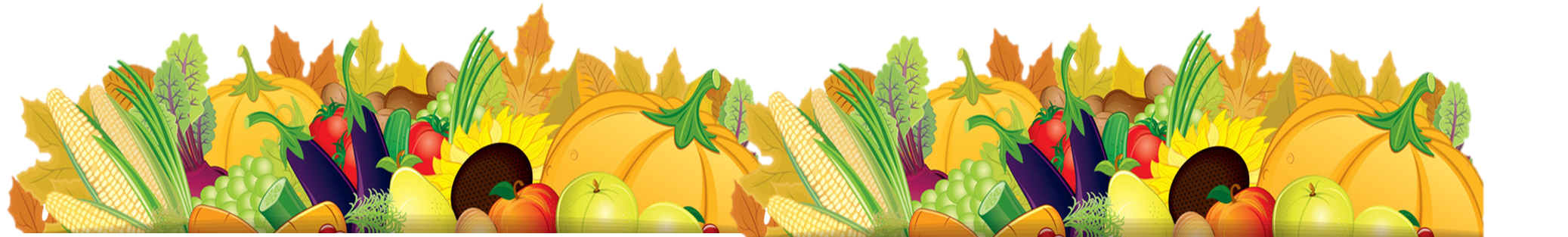 mamun
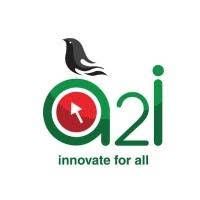 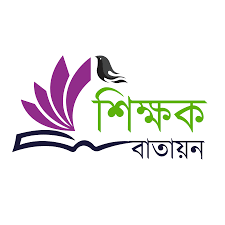 মনোযোগ সহকারে লক্ষ্য করো
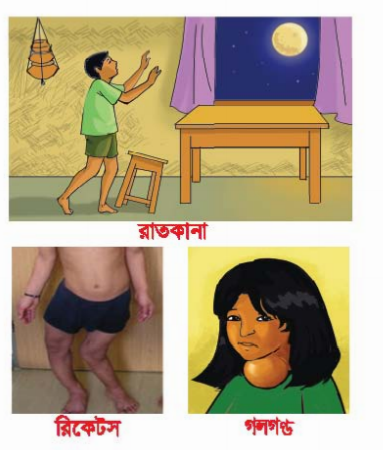 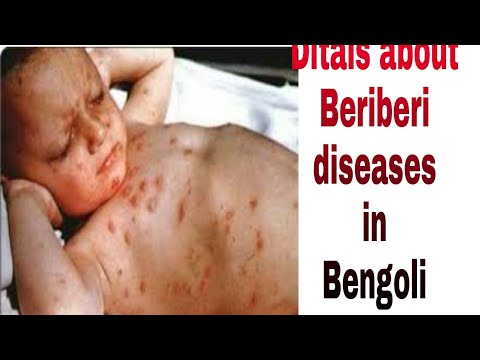 বেরিবেরি
রিকেটস
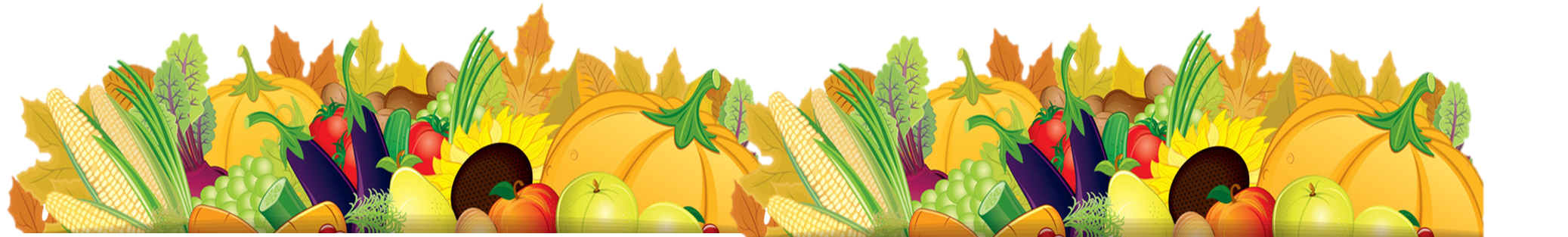 mamun
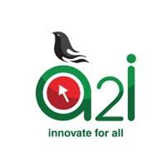 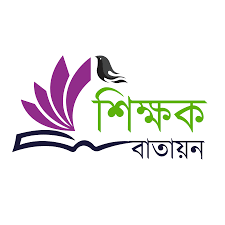 যেমন-রাতকানা,মুখের ঘা,রিকেটস,বেরিবেরি ইত্যাদি রোগ হতেপারে।
আমাদের দেহের জন্য পুষ্টি উপাদানের কোনো প্রয়োজন আছে বলে কি তোমাদের মনে হয়?
নিয়মিত ভিটামিনযুক্ত খাবার না খেলে কী হতে পারে?
mamun
আমাদের দেহের জন্য পুষ্টি উপাদান খুবই গুরুত্বপূর্ণ।
নিয়মিত ভিটামিনযুক্ত খাবার না খেলে অর্থাৎ শরীরে ভিটামিনের অভাব হলে
আমাদের বিভিন্ন রোগ হতে পারে।
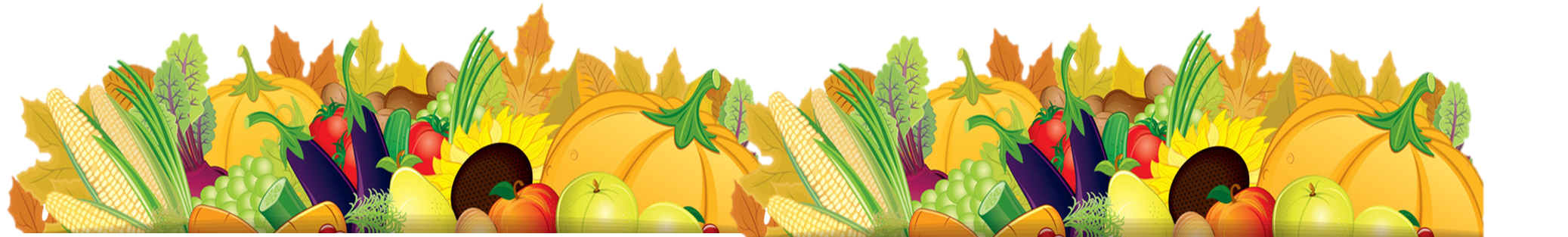 mamun
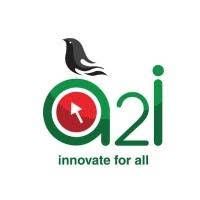 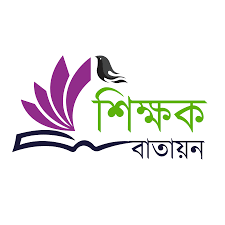 আমিষের অভাব হলে কি হতে পারে?
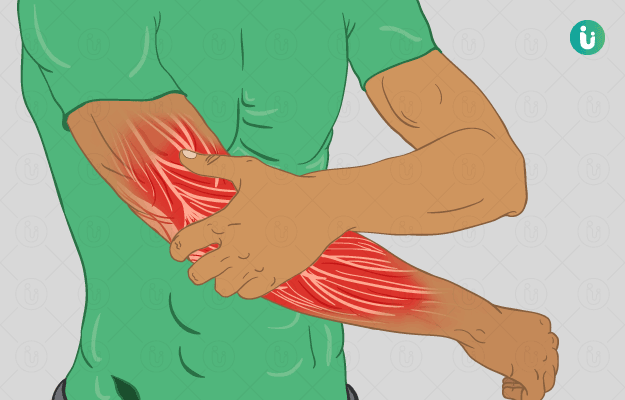 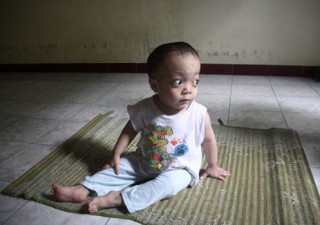 আমিষের অভাব হলে বৃদ্ধি ব্যাহত হয় এবং পেশি ক্ষয়প্রাপ্ত হয়।
mamun
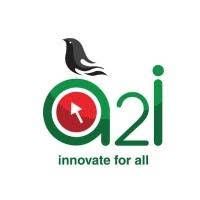 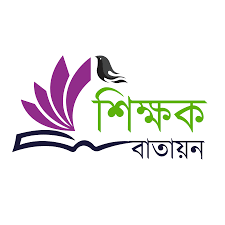 ছবিতে কি দেখতে পাচ্ছ?
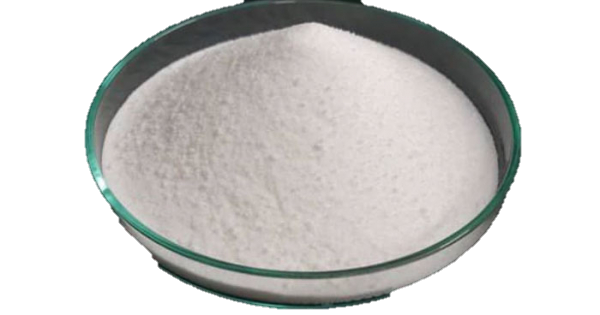 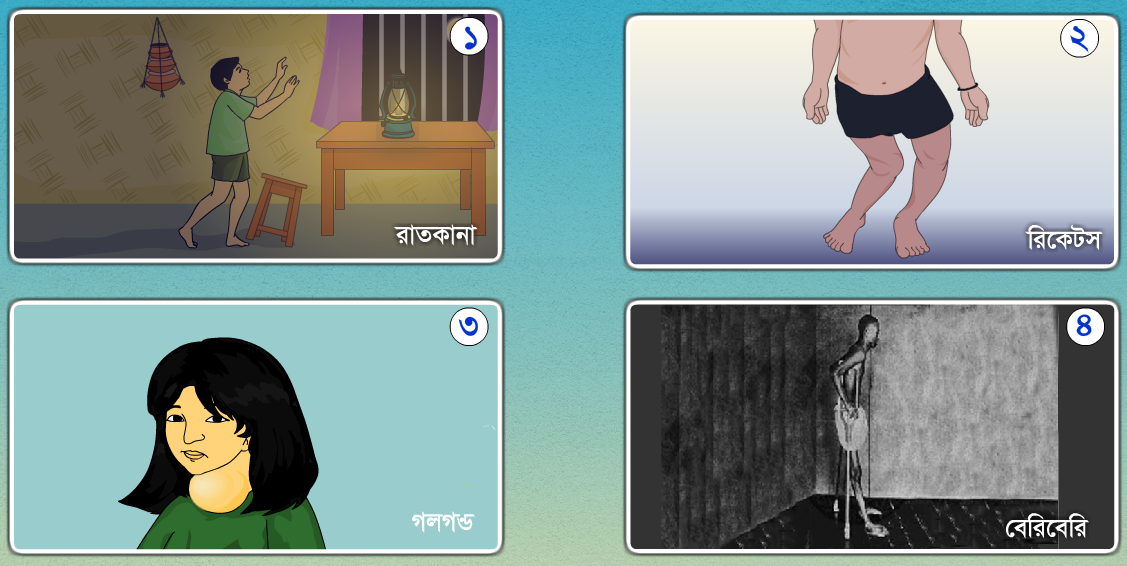 আয়োডিন 
যুক্ত লবণ
গলগণ্ড
দেহে আয়োডিন এর অভাব হলে কি হতে পারে?
আয়োডিনও একটি পুষ্টি উপাদান। আয়োডিন এর অভাব হলে গলগণ্ড রোগ হতে পারে।
mamun
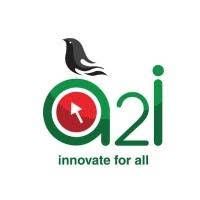 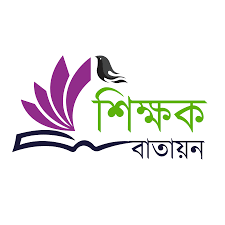 পর্যাপ্ত পরিমাণে পুষ্টি উপাদান পাওয়ার জন্য আমাদের কি করতে হবে ?
পর্যাপ্ত পরিমাণে পুষ্টি উপাদান পাওয়ার জন্য আমাদের বিভিন্ন খাদ্যের সমন্বয় করে সুষম খাদ্য গ্রহণ করতে হবে।
mamun
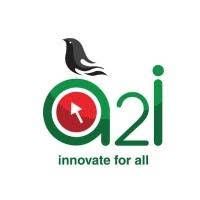 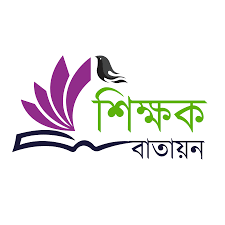 জোড়ায় কাজ
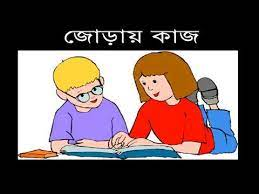 ১. পুষ্টি উপাদান কয় ধরনের ও কী কী?

২.  পুষ্টি উপাদান আমাদের কেন প্রয়োজন?২টি বাক্যে লেখ।
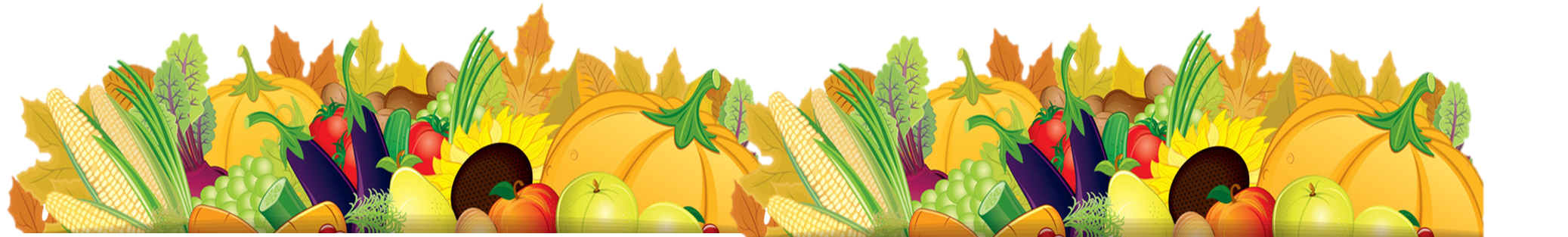 mamun
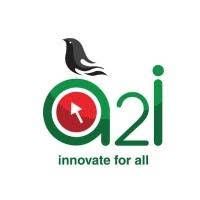 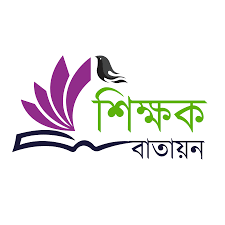 পাঠ্য বইয়ের সাথে 
সংযোগ স্থাপন
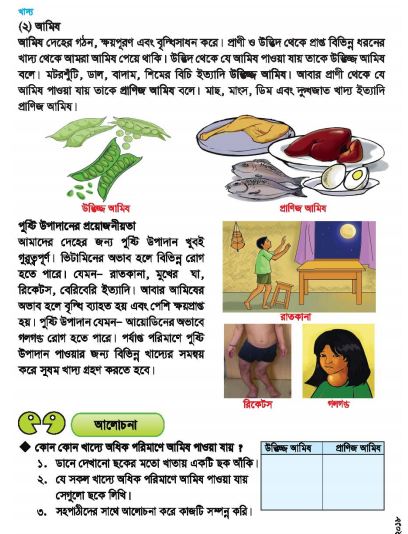 তোমাদের বিজ্ঞান বইয়ের  ৩০ নং পৃষ্ঠা বের করে পাঠ্যাংশটুকু নীরবে পড়।
mamun
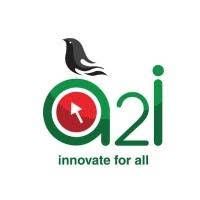 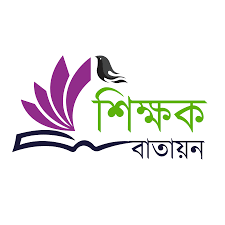 তোমার খাতায় নিচের ছকের মতো একটি ছক তৈরি করে ছকটি পূরণ কর।
দলগত কাজ
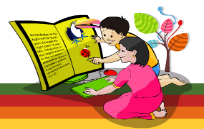 মাংস
মটরশুঁটি,শিমের বিচি
মাছ
ডাল
ডিম এবং দুগ্ধজাত খাদ্য, ইত্যাদি
বাদাম,ইত্যাদি
mamun
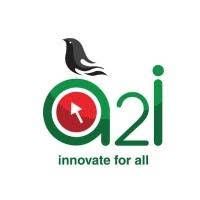 মূল্যায়ন
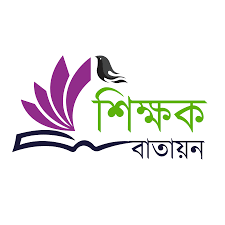 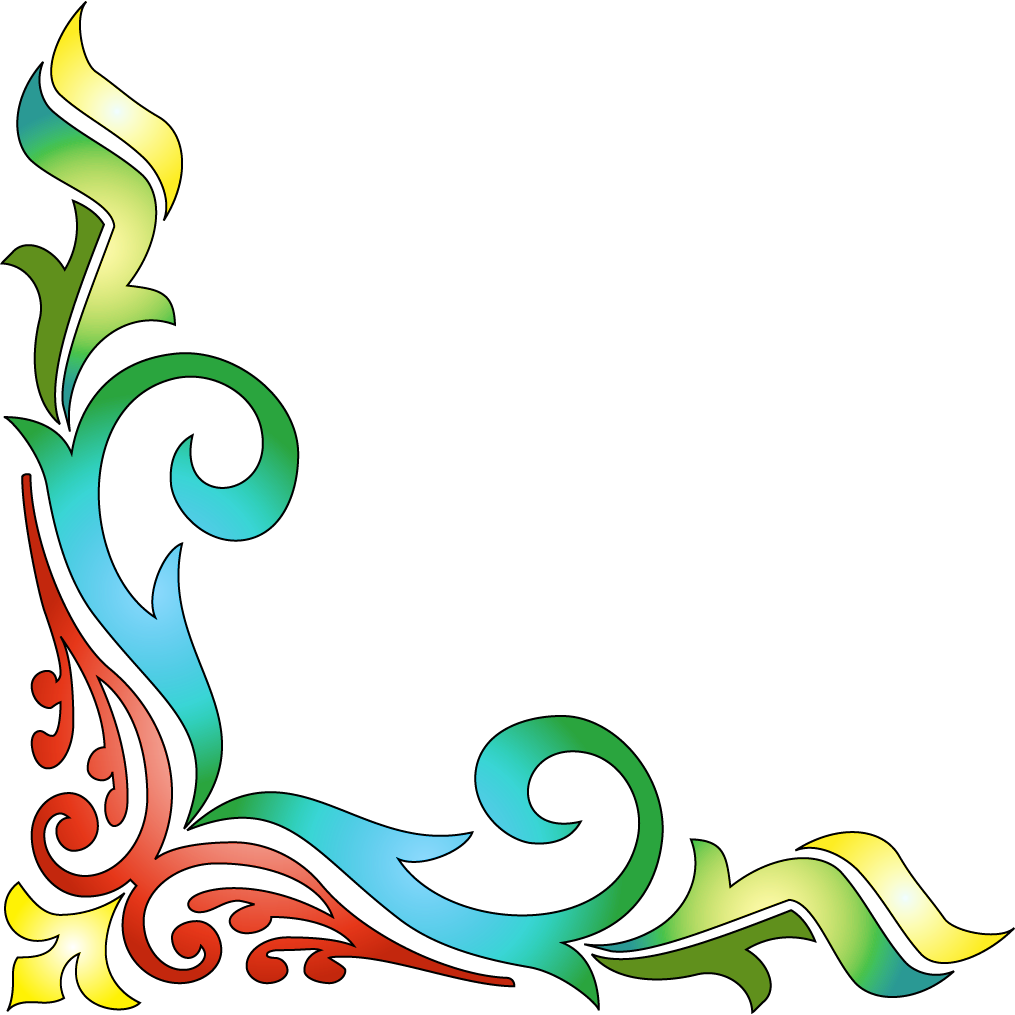 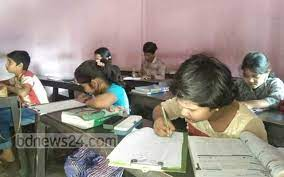 উদ্ভিজ্জ আমিষ সমৃদ্ধ খাদ্য কী কী?
আমিষ জাতীয় খাবার খাওয়া কেন প্রয়োজন?
ভিটামিনের অভাবজনিত ৫টি রোগের নাম লিখ।
mamun
বাড়ির 
কাজ
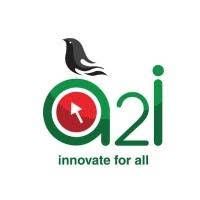 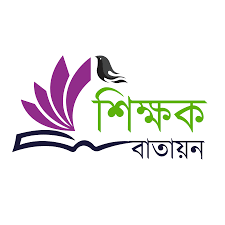 পুষ্টি উপাদান তোমার কেন প্রয়োজন সে সম্পর্কে ৫টি বাক্য লিখে  আনবে।
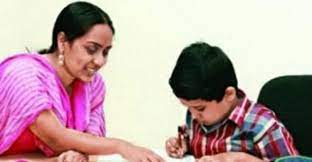 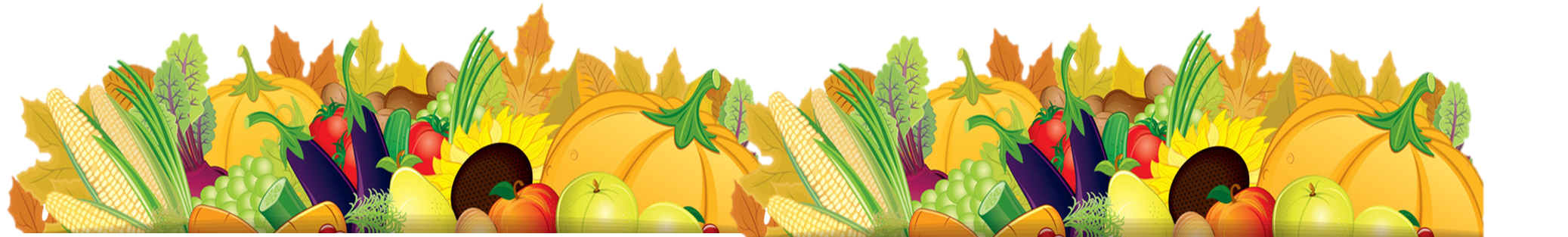 mamun
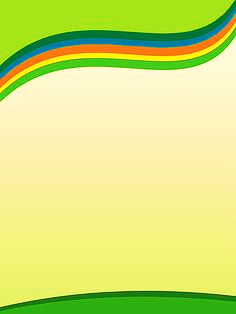 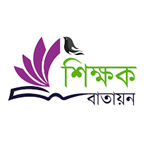 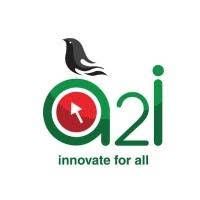 ধন্যবাদ
সুস্থ থেকো, নিরাপদে থেকো
ভালো থেকো সবাই
স্বাস্থ্যবিধি মেনে চল।
mamun